Superstitions
Good luck				Bad luck
Black cats			An umbrella
“White rabbits”		A mirror
Falling leaves			Past somebody 						on the stairs
2 magpies			Number 13
A pin				Under the ladder
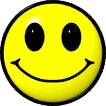